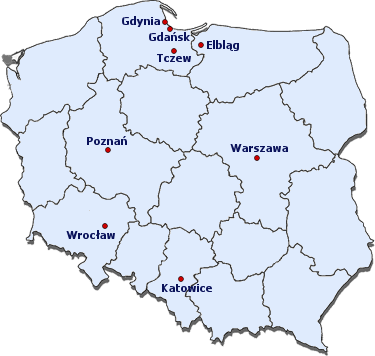 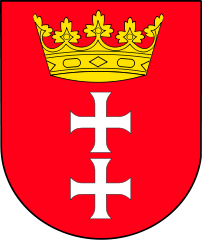 Danzig
erste schriftliche Erwähnung 997
Handel, Fischfang und Handwerkszünften - führende Position in Pommern
 im 18. Jahrhundert von der Polnischen Republik abgeschnitten
am 1. September 1939 - der Zweite Weltkrieg
jetzt - Perle des Nordens
Danzig – ein Meer von Möglichkeiten
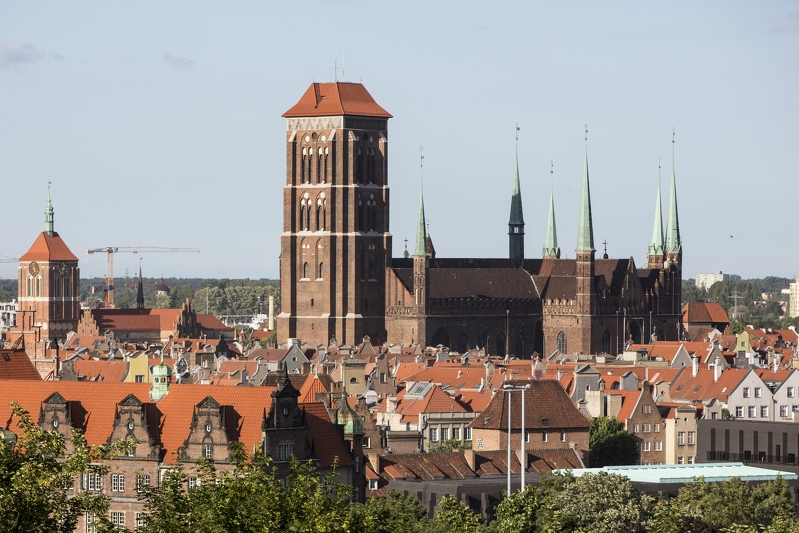 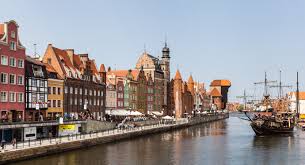 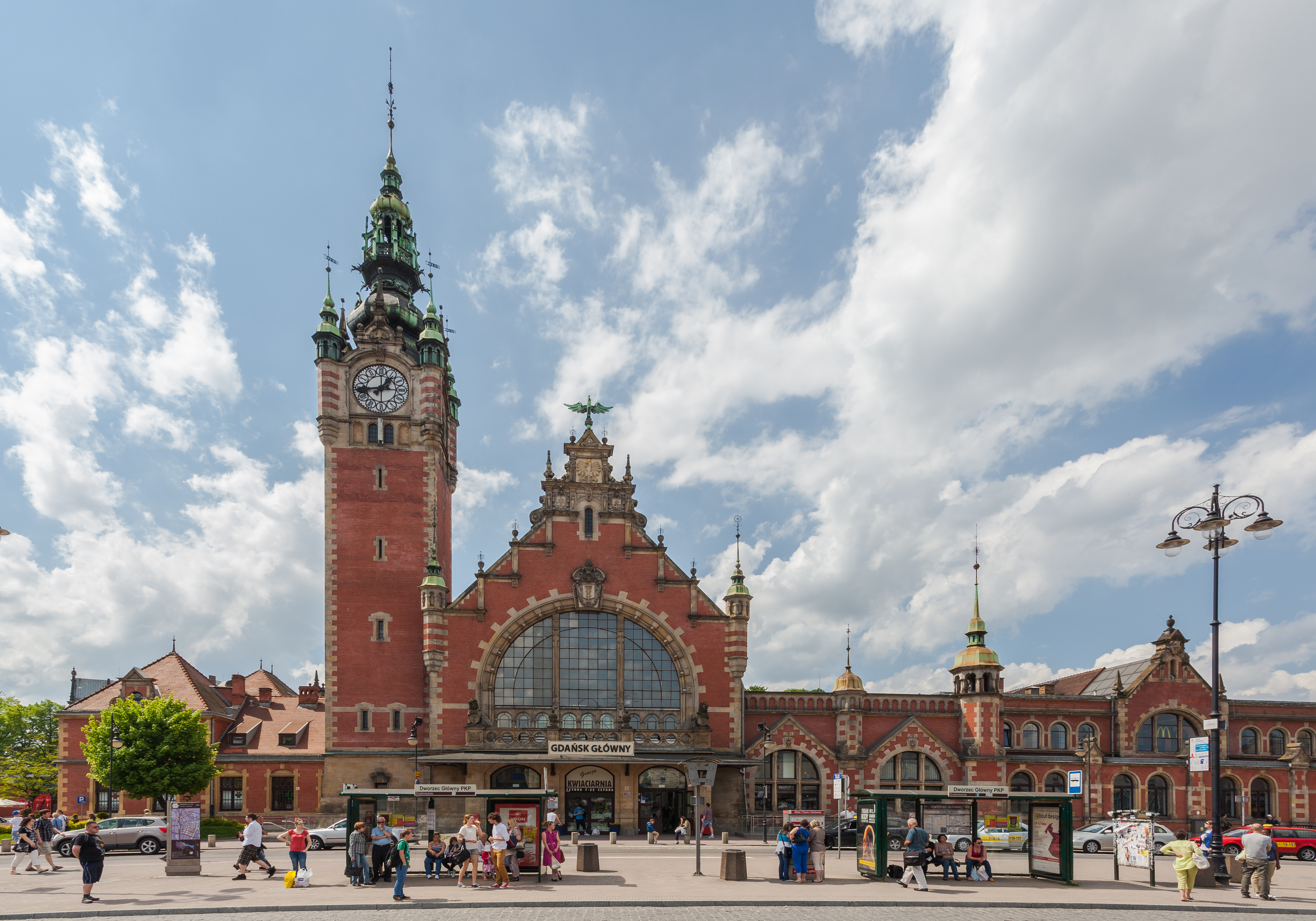 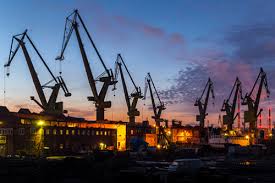 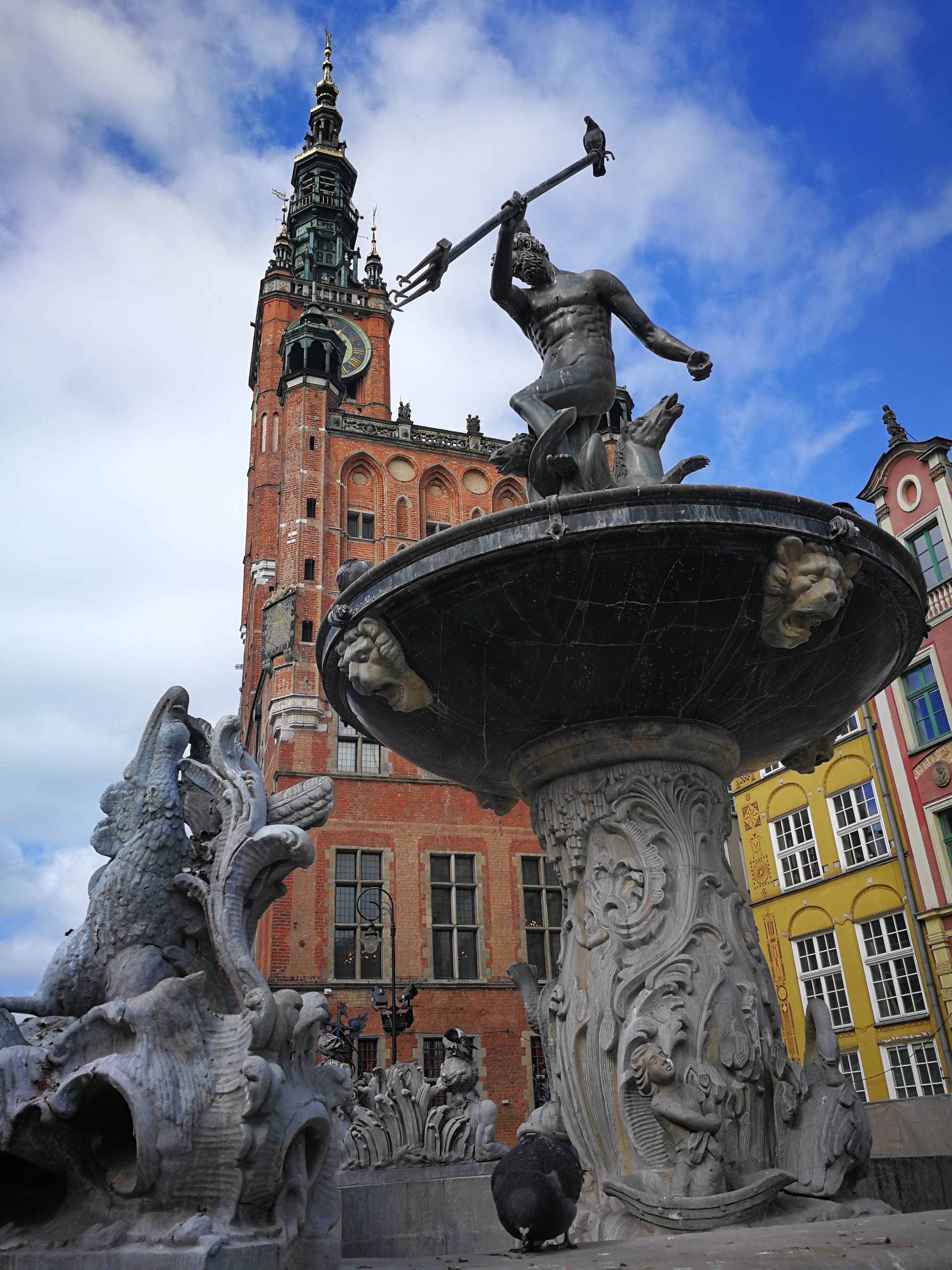 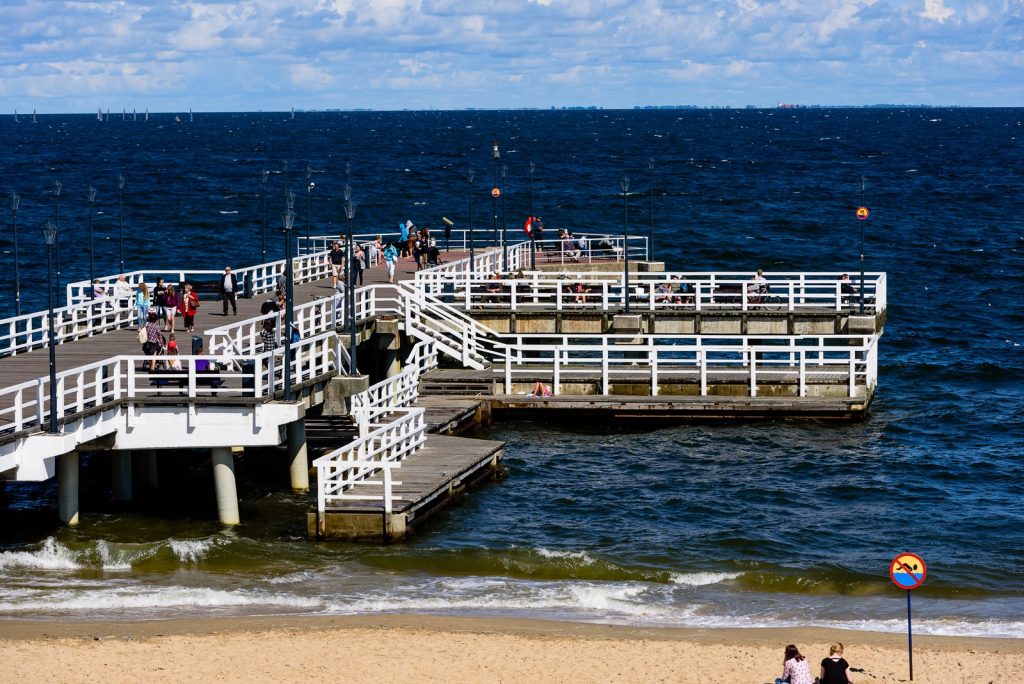 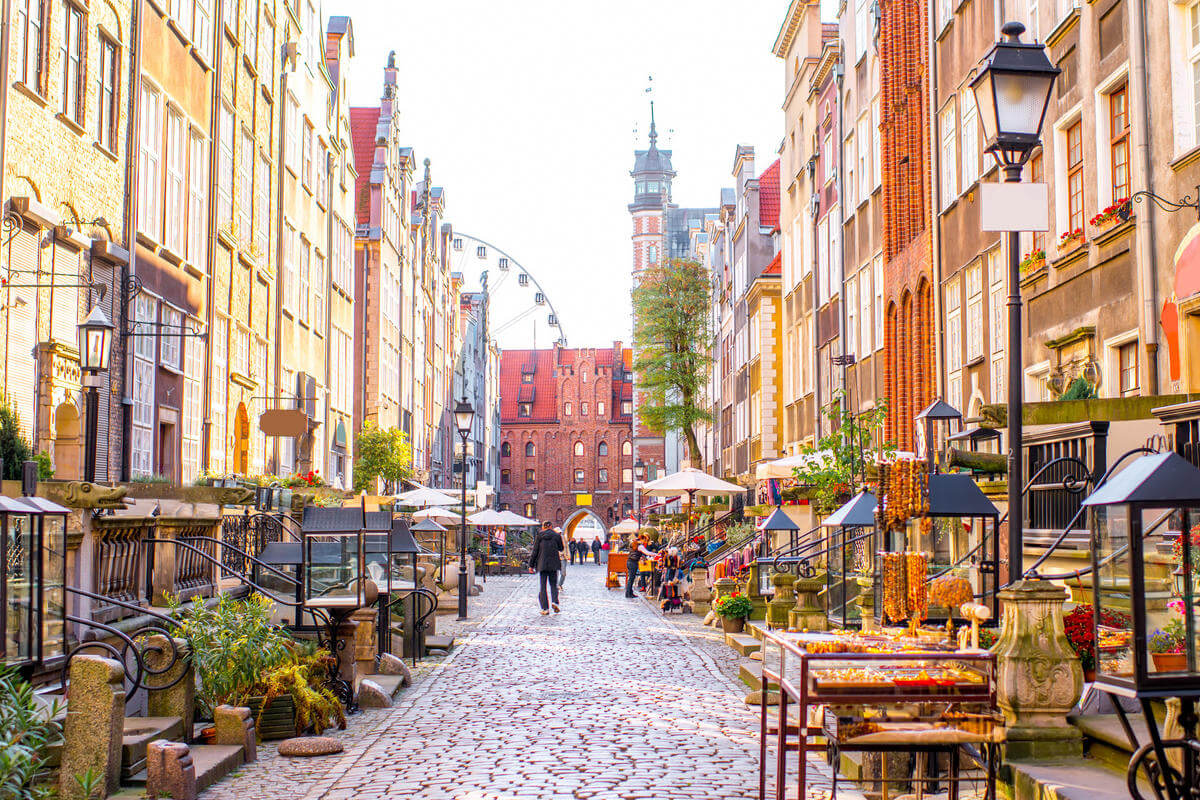 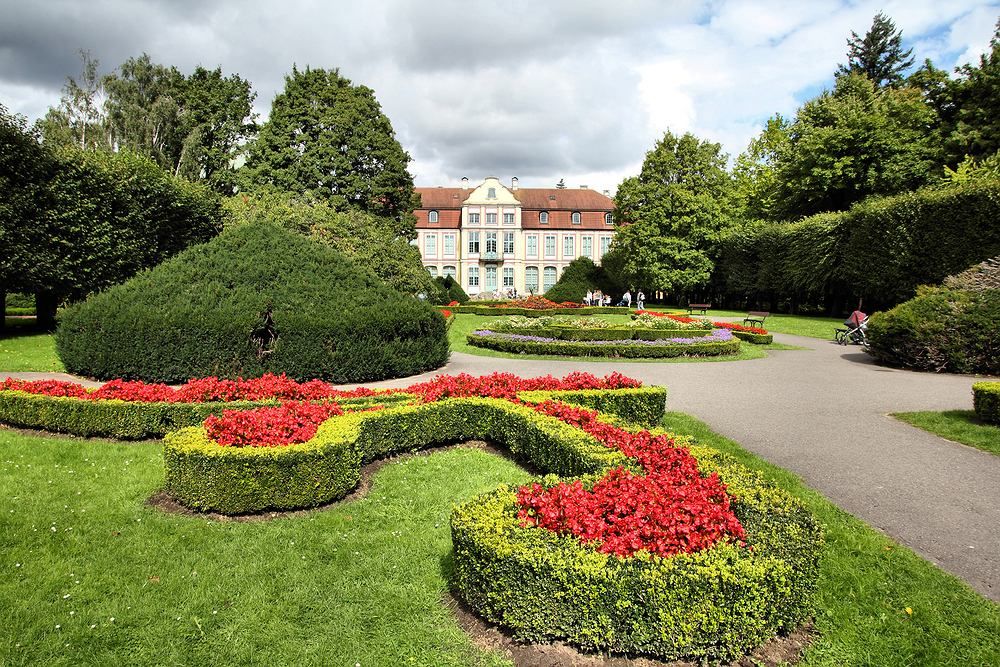 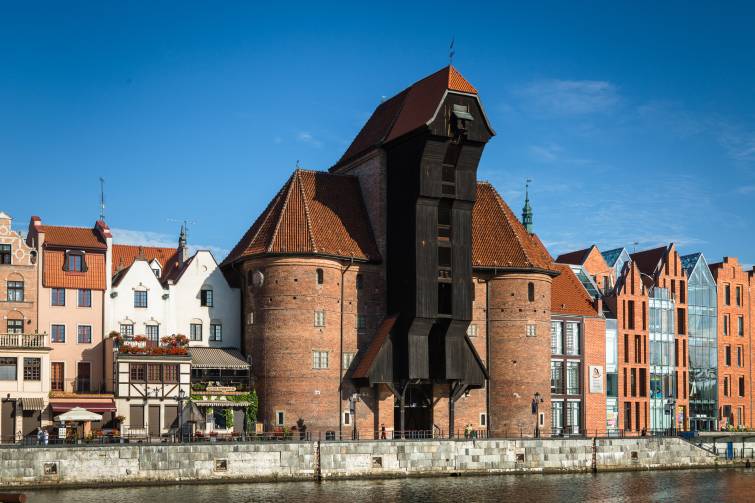 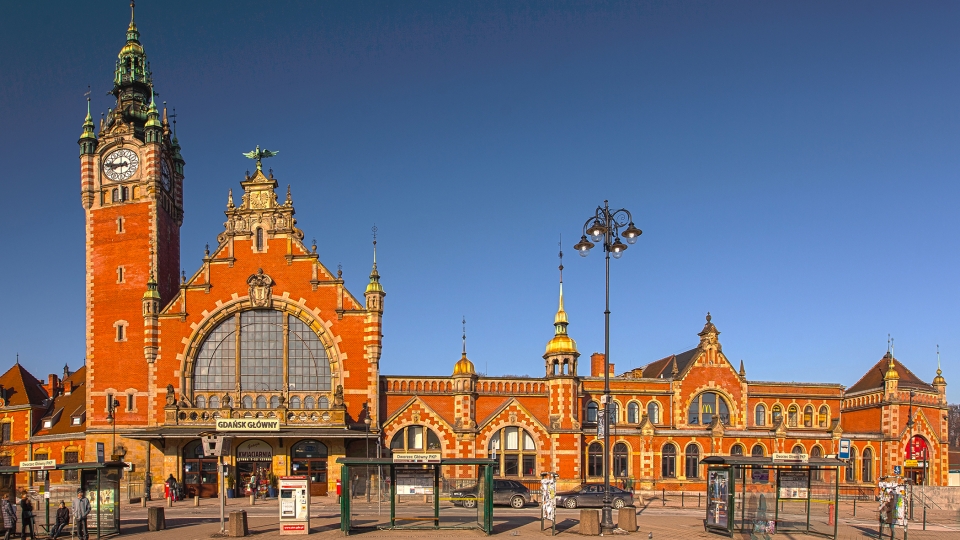 Dworzec głównyHauptbahnhof
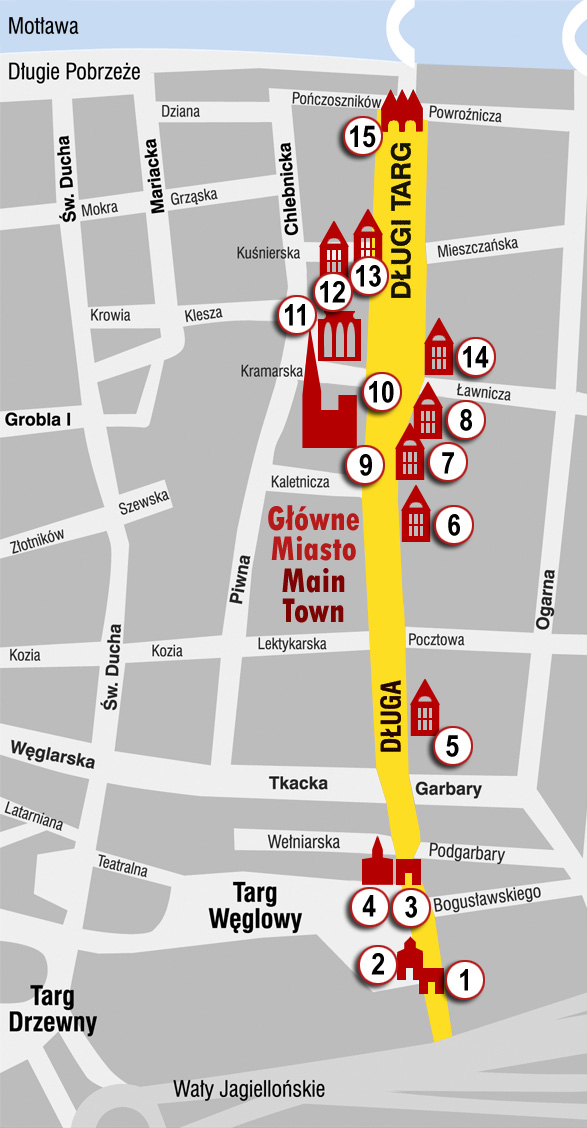 DROGA KRÓLEWSKA I ZABYTKI GDAŃSKA
KÖNIGSTRAßE UND SEHENSWÜRDIGKEITEN DANZIGS
BRAMA WYŻYNNADAS HOHE TOR
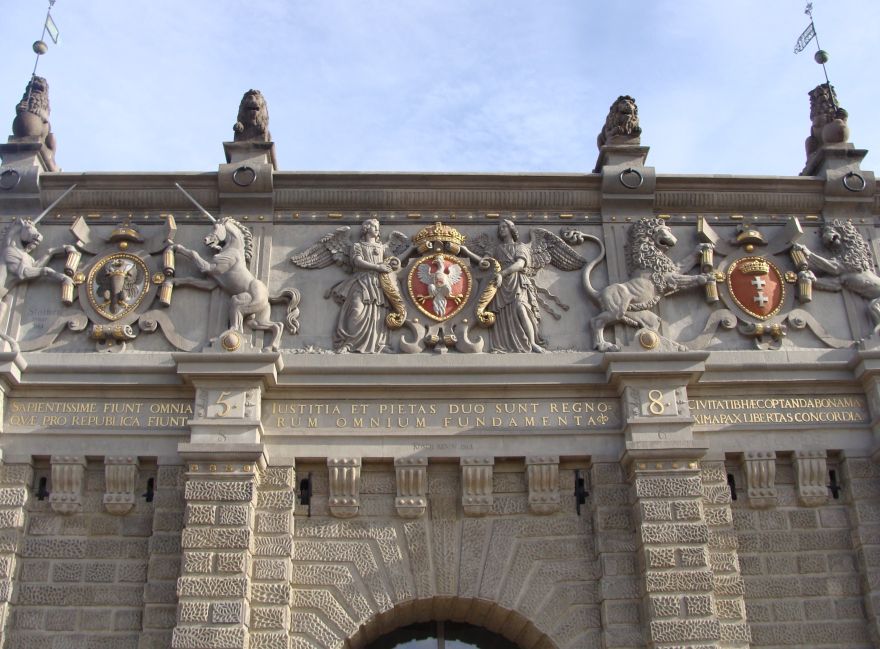 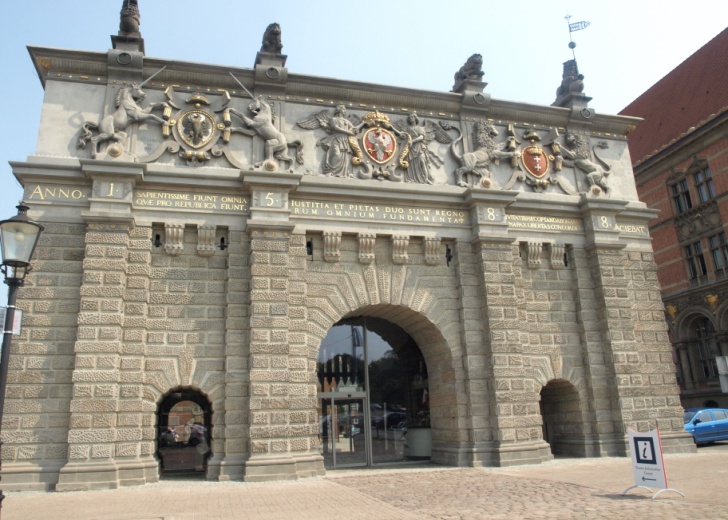 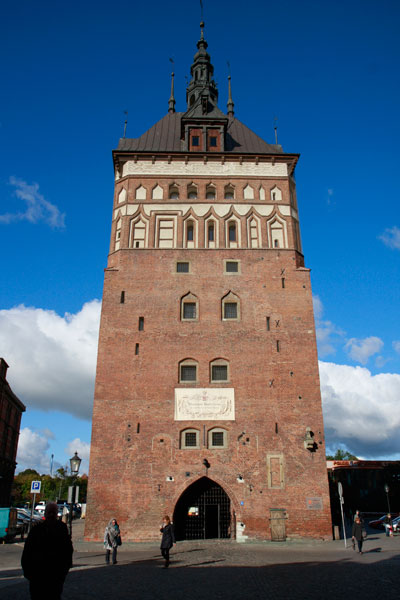 KATOWNIA I WIEŻA WIĘZIENNA PEINKAMMERTOR UND STOCKTURM
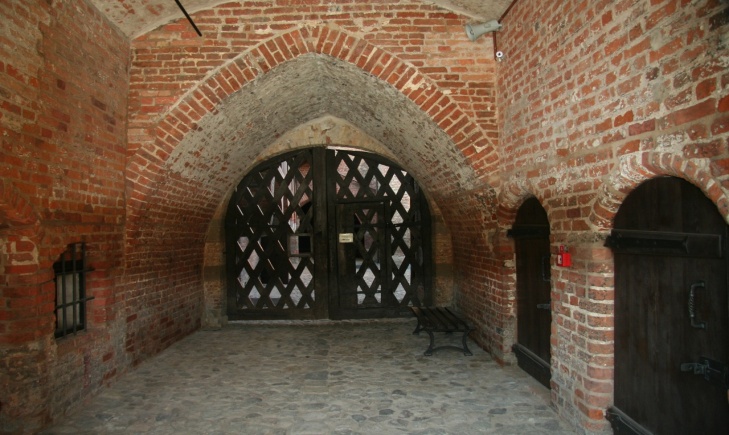 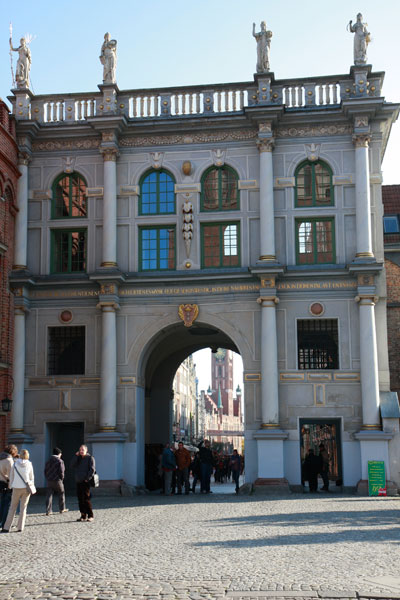 ZŁOTA BRAMAGOLDENES TOR
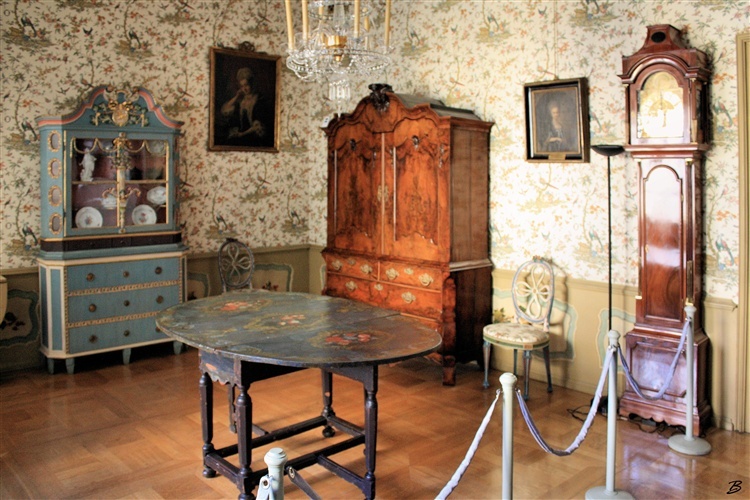 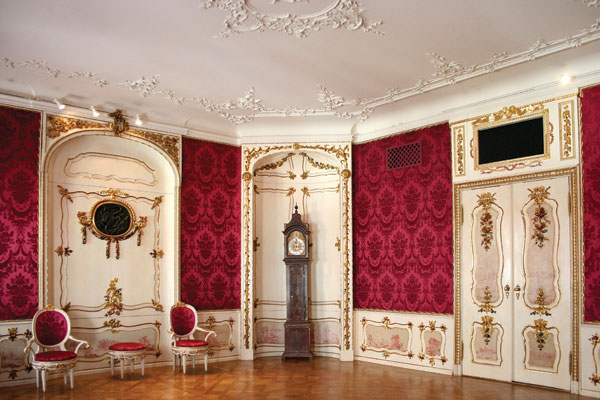 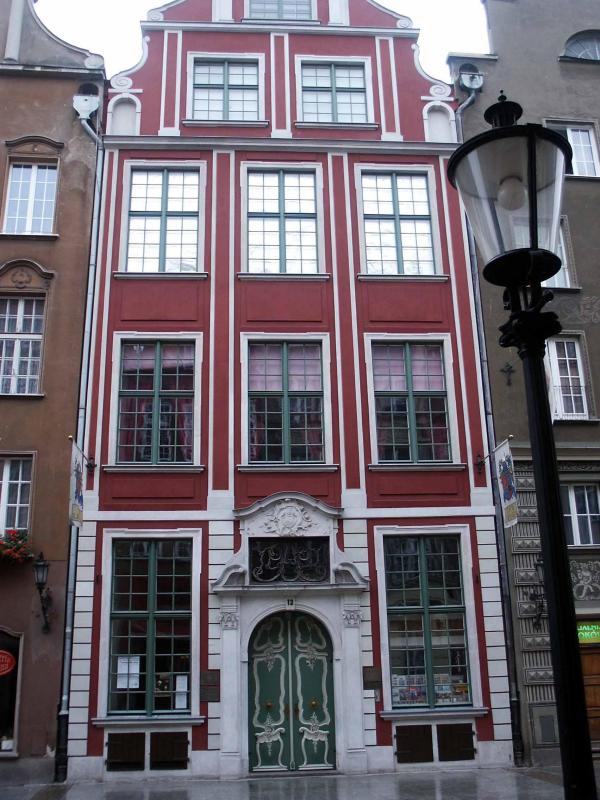 DOM UPHAGENAUPHAGEN’S HAUS
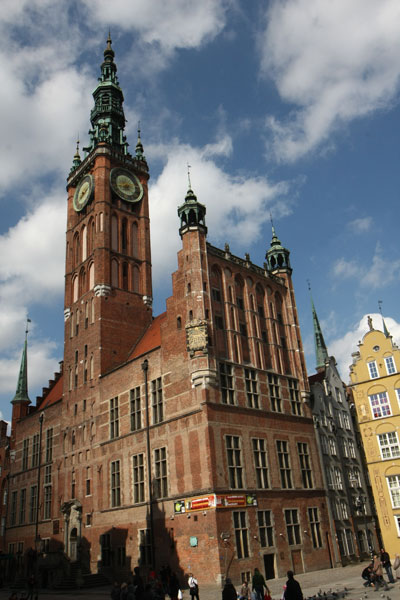 RATUSZ RATHAUS
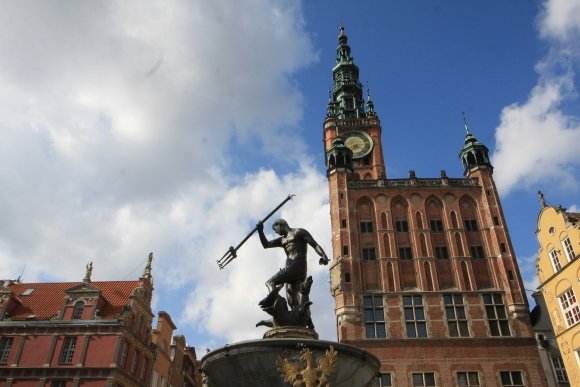 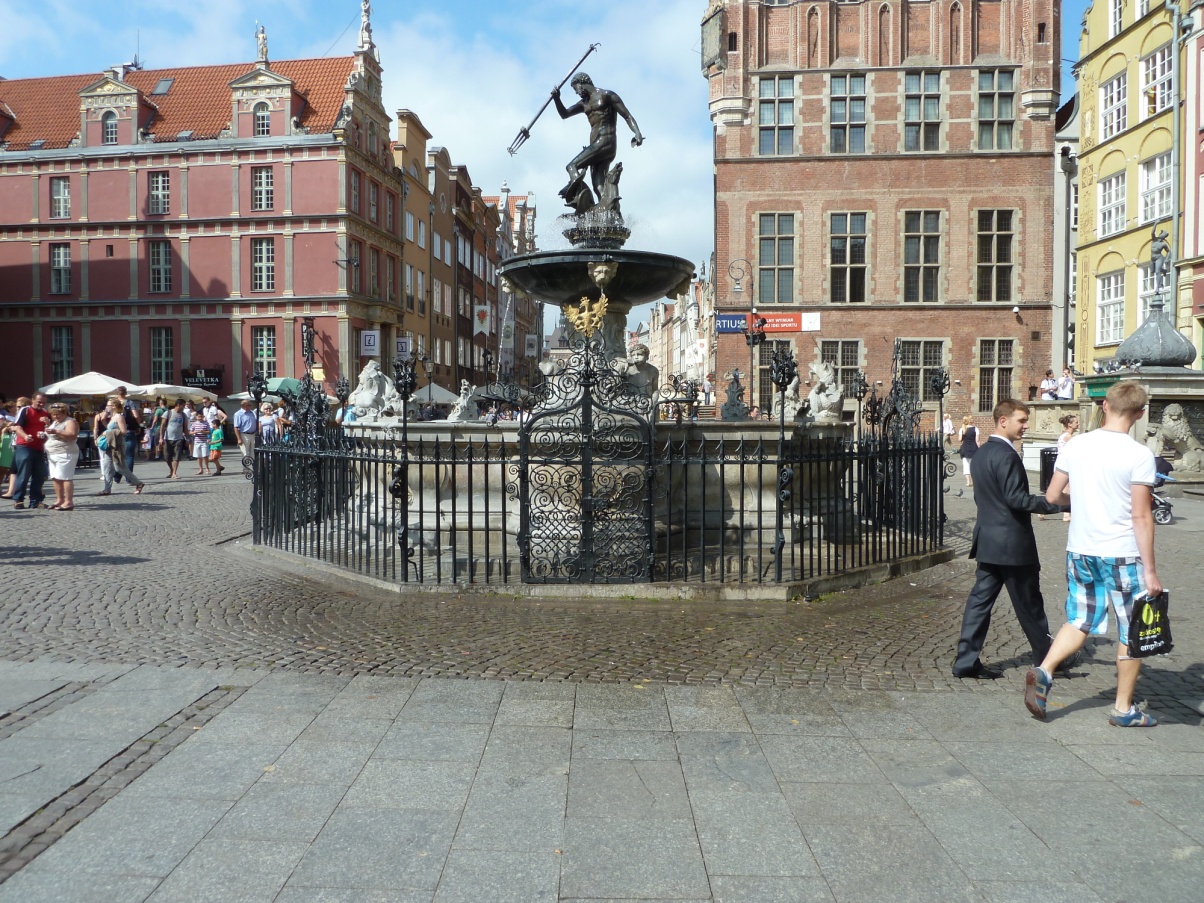 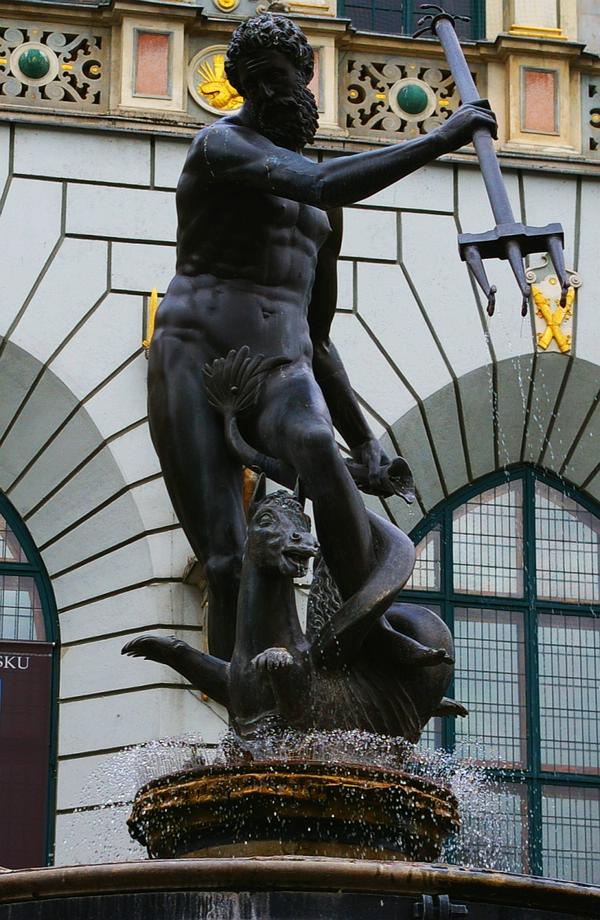 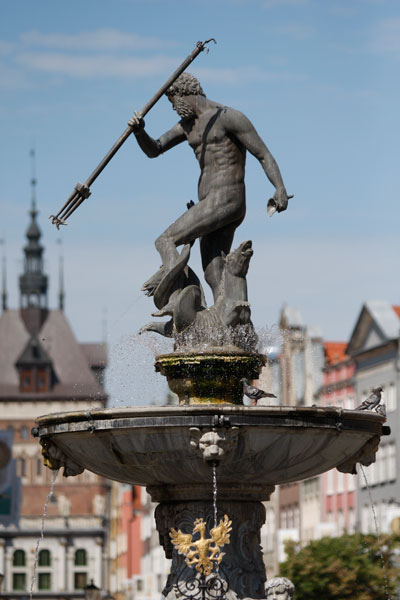 FONTANNA NEPTUNANEPTUNBRUNNEN
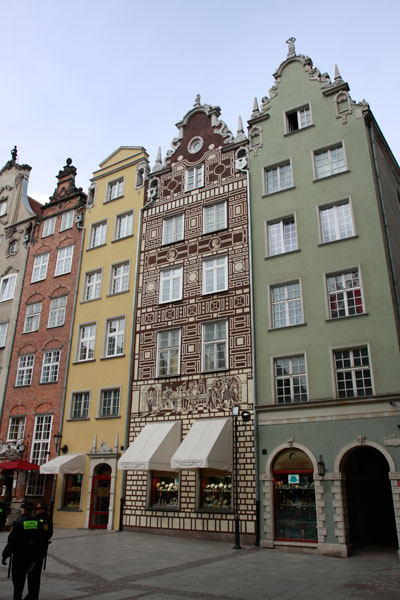 KRÓLEWSKIE KAMIENICZKIKÖNIGLICHE HÄUSER
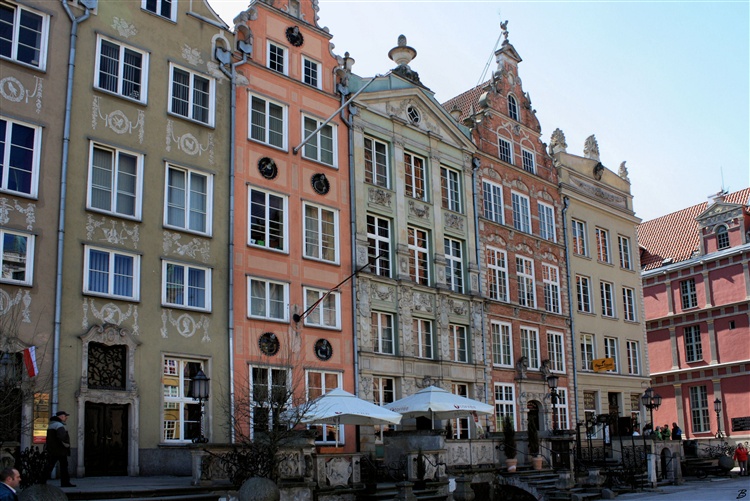 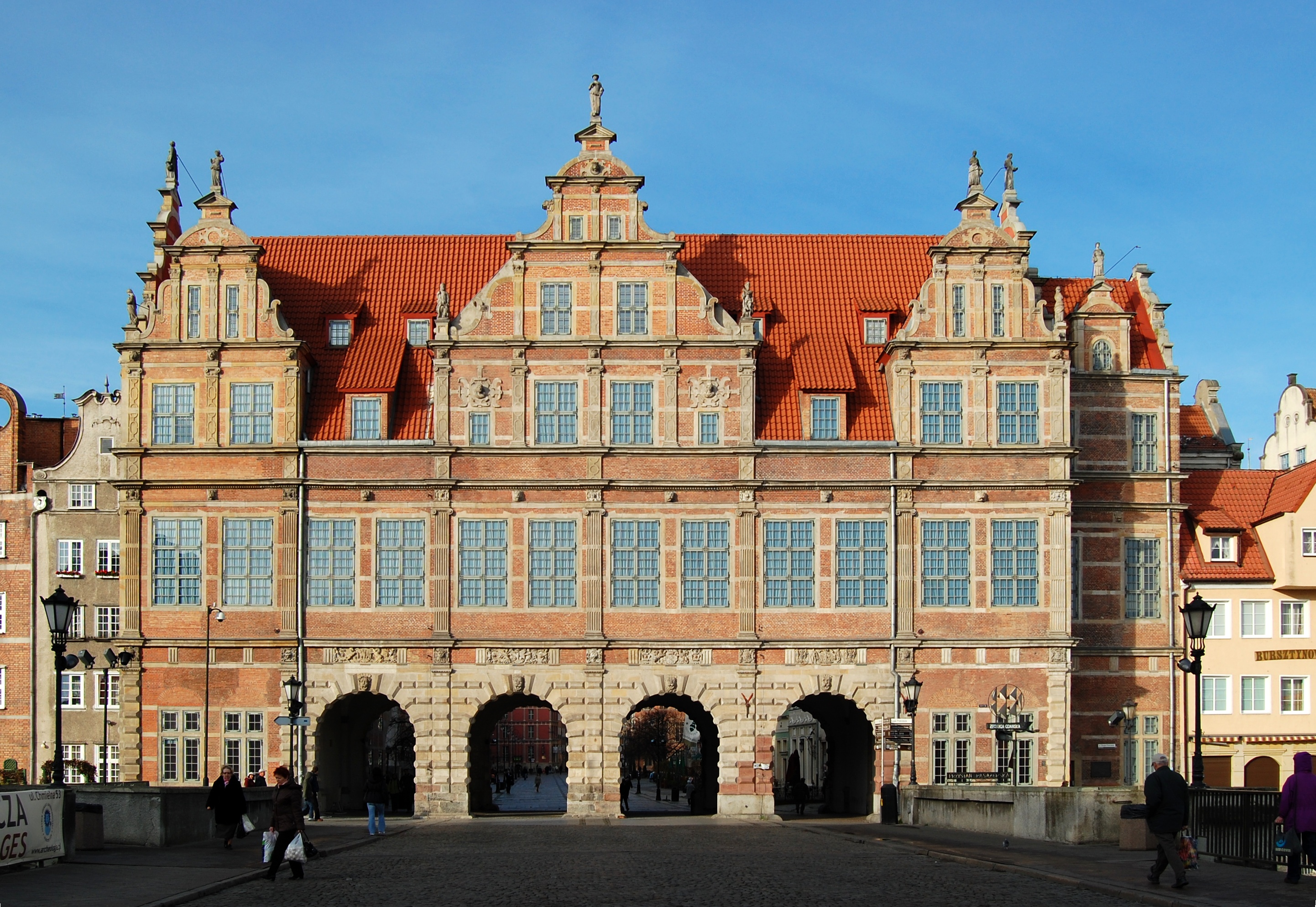 ZIELONA BRAMAGRÜNES TOR
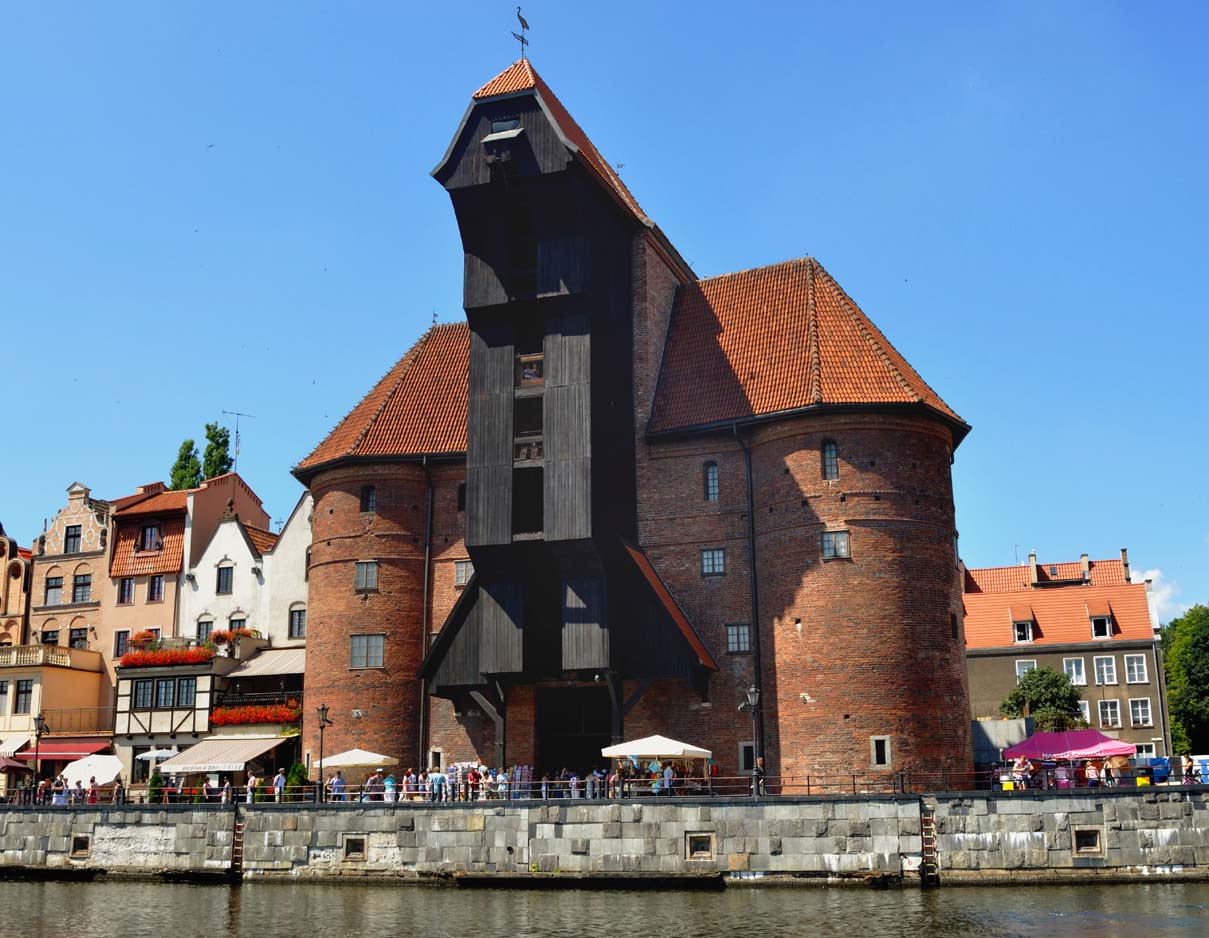 BRAMA ŻURAWKRANTOR
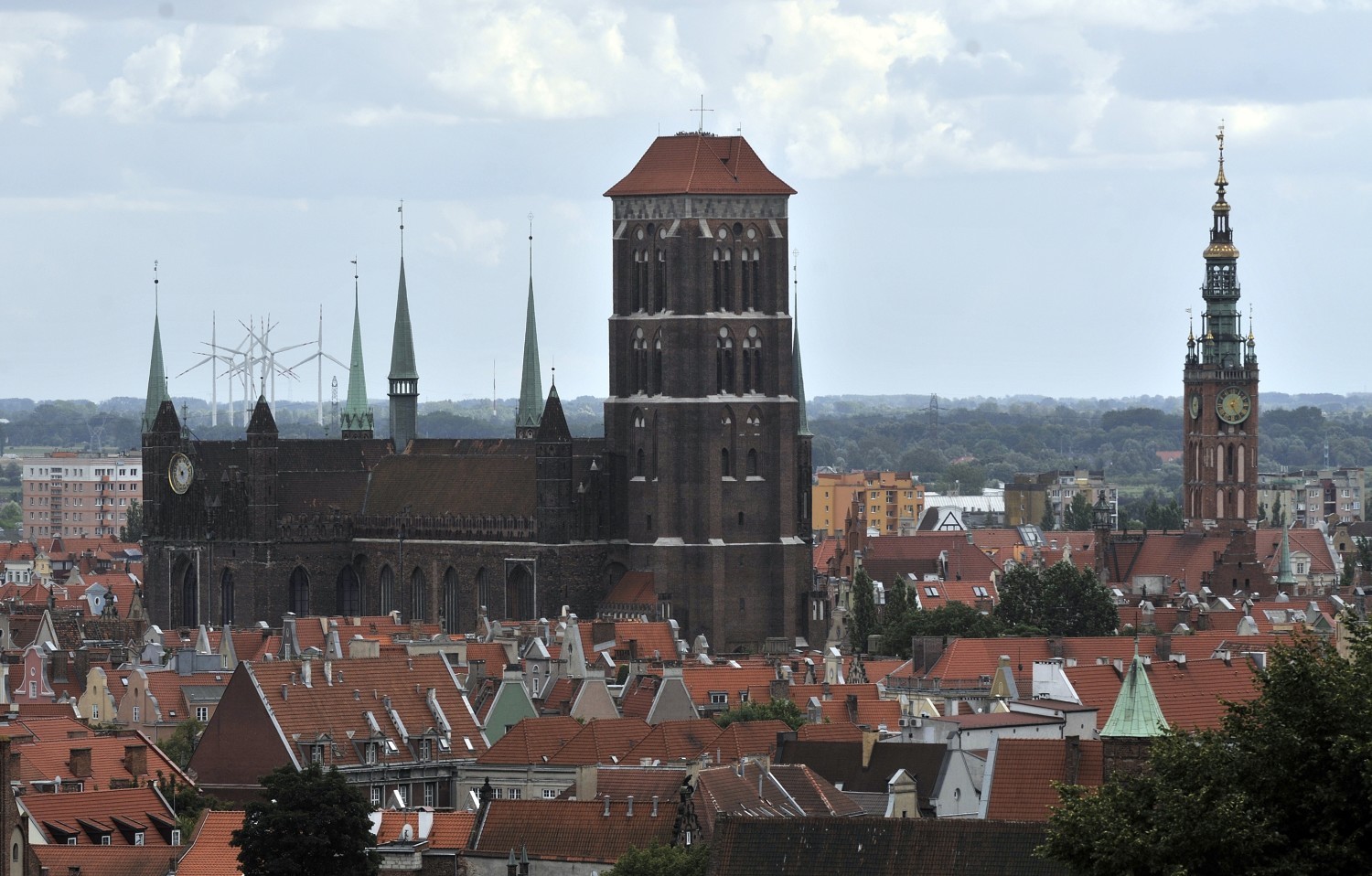 BAZYLIKA MARIACKAMARIENKIRCHE
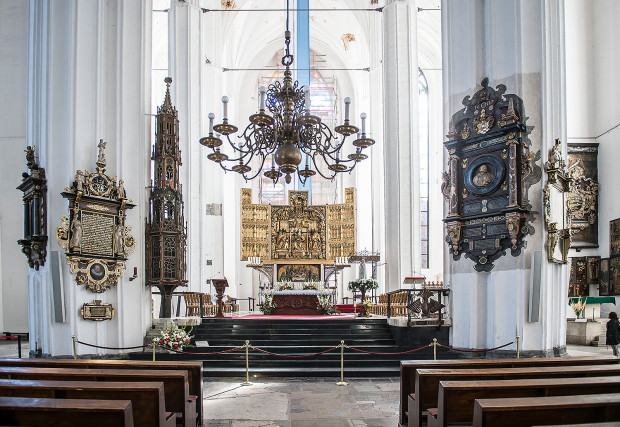 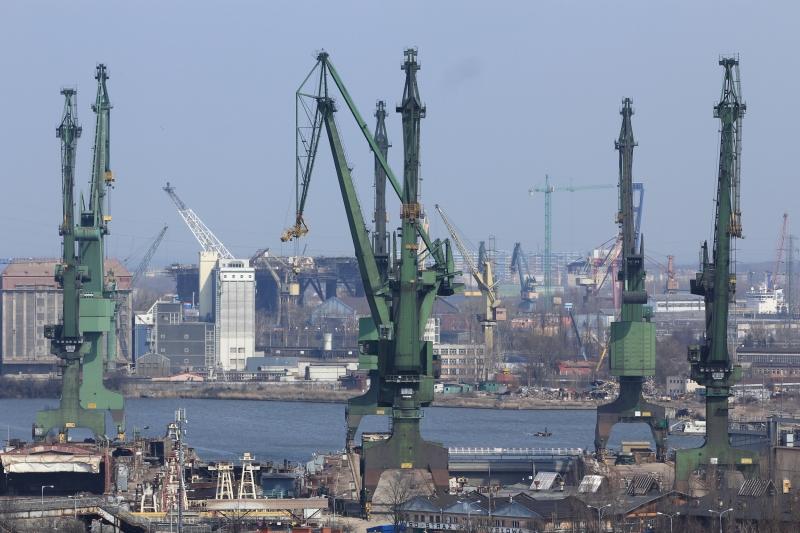 STOCZNIA GDAŃSKAWERFT DANZIG
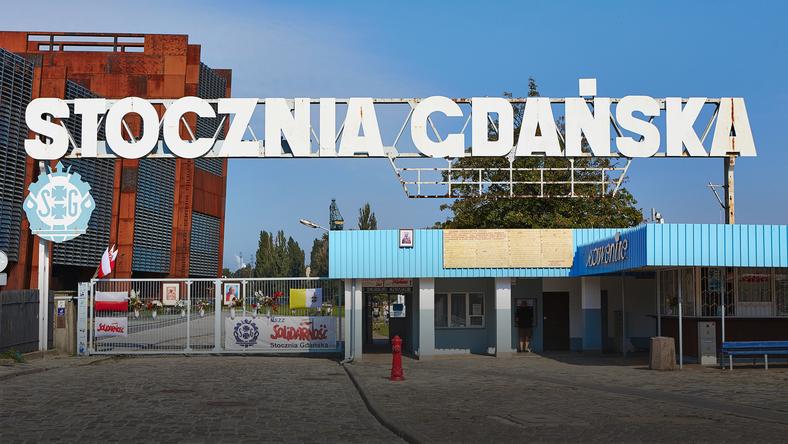 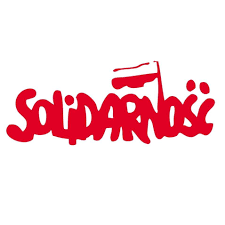 Niezależny Samorządny Związek Zawodowy „Solidarność“Unabhängiger Selbstverwalteter Gewerkschaftsbund „Solidarität“
1980 gegründet
Gründer: Lech Wałęsa
Arbeitsrechtsschutz
gegen Kommunismus
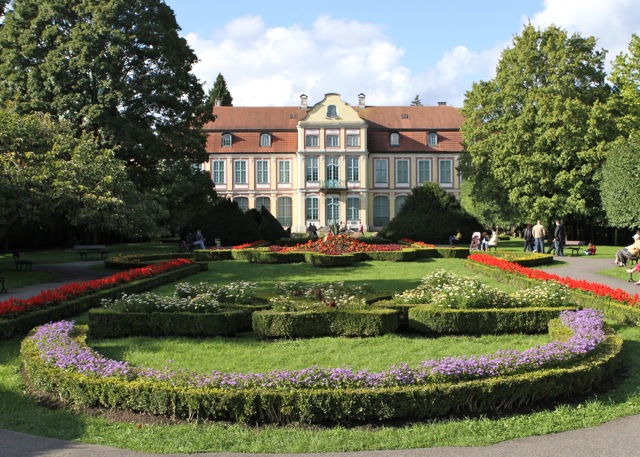 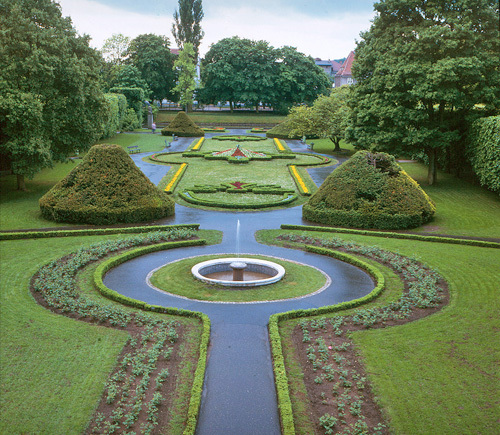 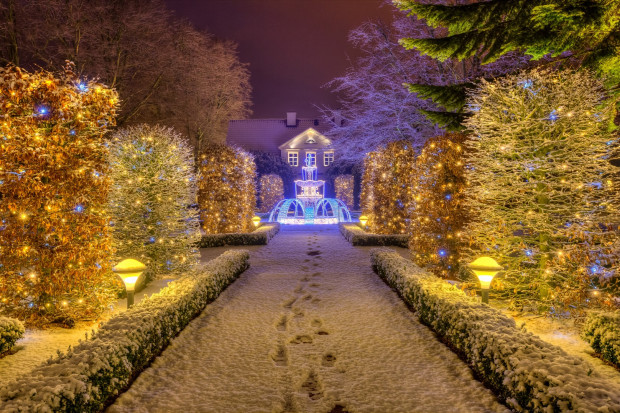 PARK OLIWSKI IM. ADAMA MICKIEWICZAOLIWA PARK NAMENS ADAM MICKIEWICZ
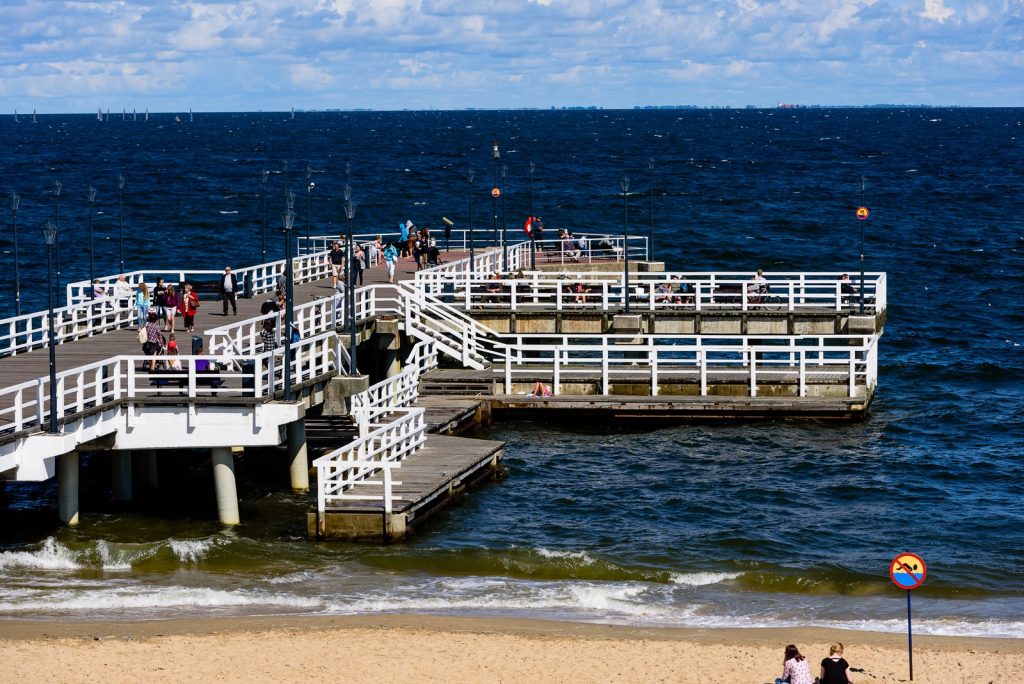 MORZE BAŁTYCKIEOSTSEE
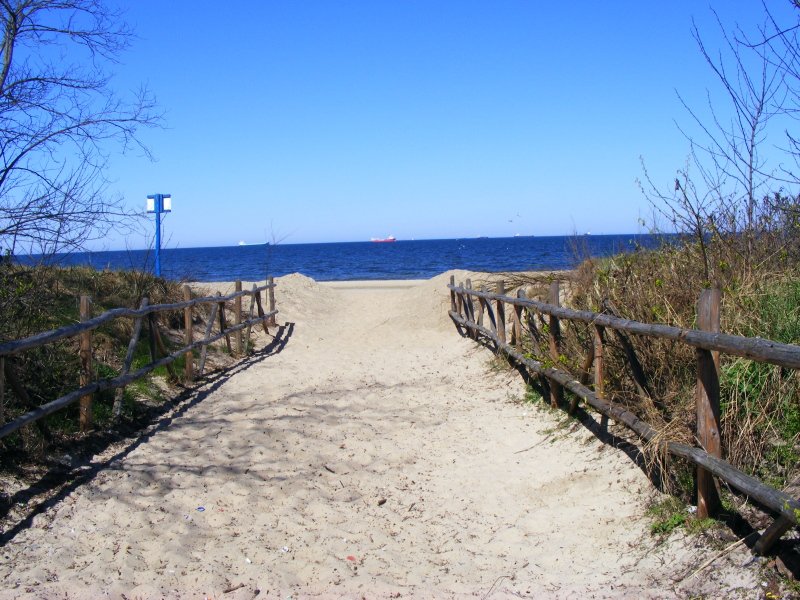 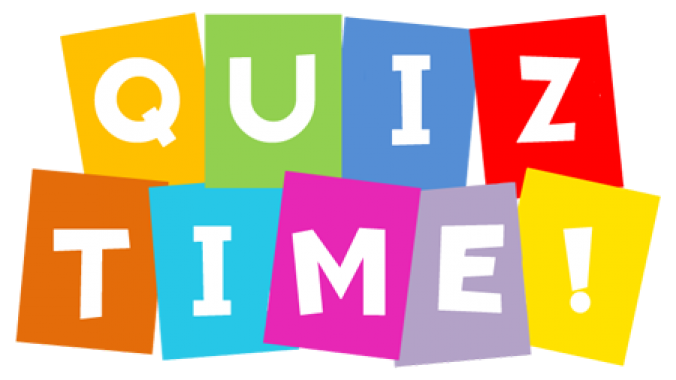 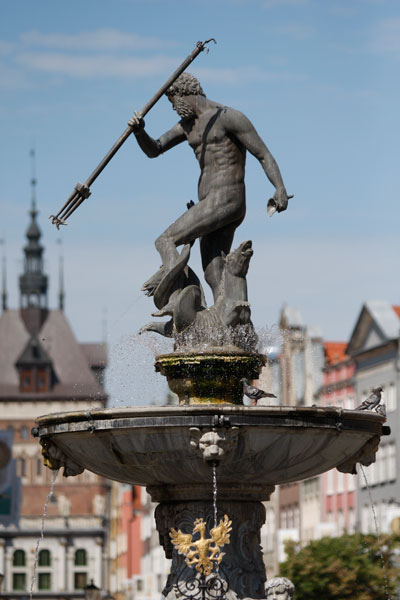 1. Was siehst du auf dem Foto?
ZEUSBRUNNEN
NEPTUNBRUNNEN
ADAM MICKIEWICZ-BRUNNEN
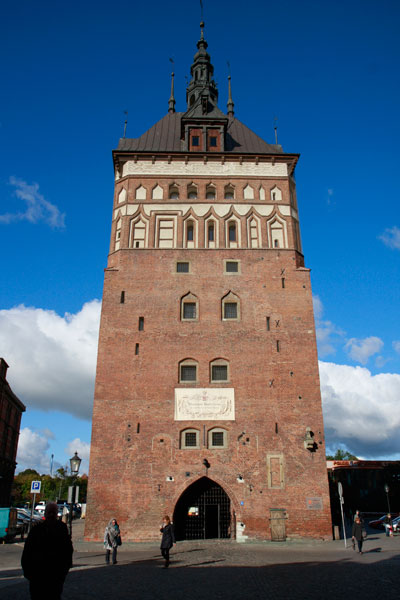 2. Was siehst du auf dem Foto?
DAS GRÜNE TOR
DAS ROTE TOR
PEINKAMMERTOR
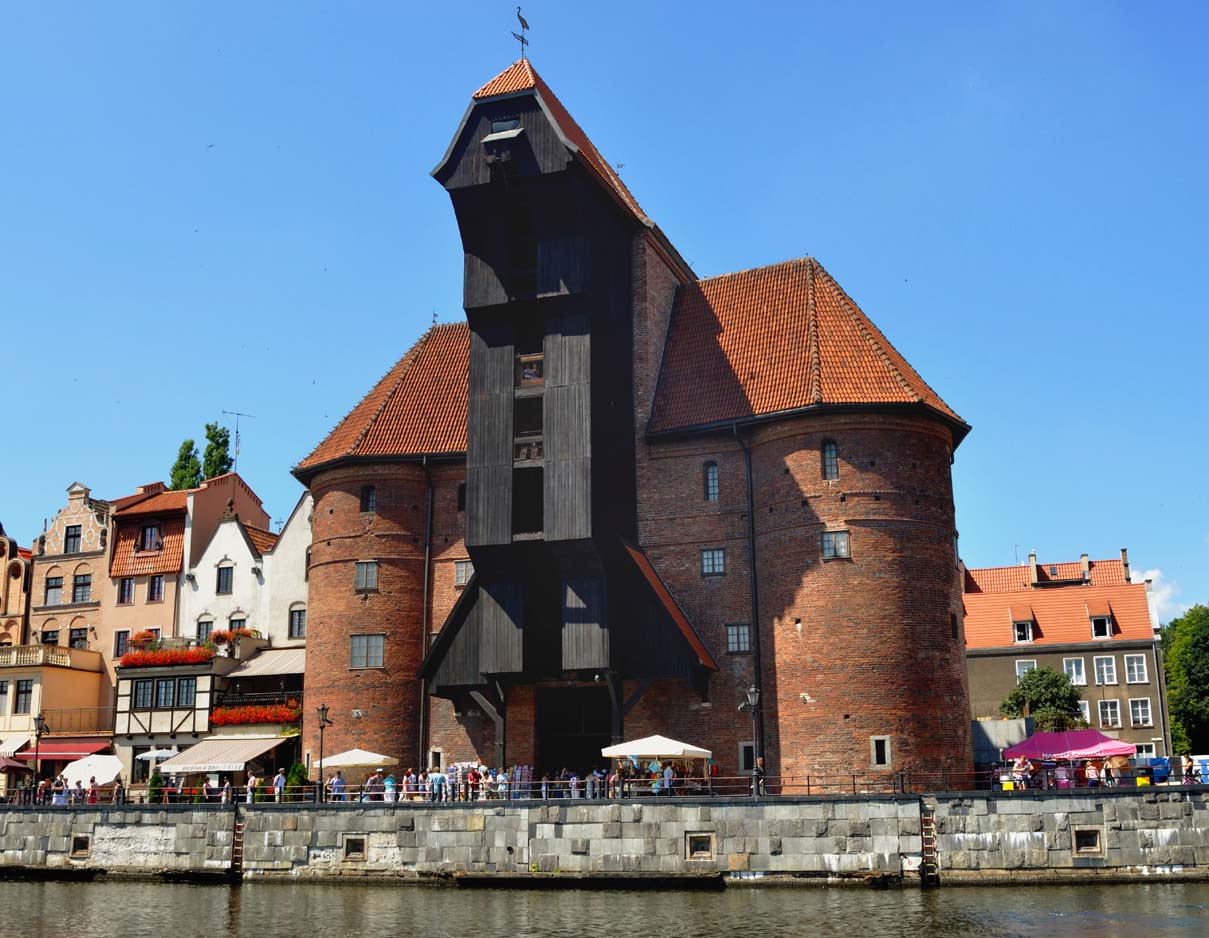 3. Was siehst du auf dem Foto?
KRANTOR
DAS GOLDENE TOR
WERFT DANZIG
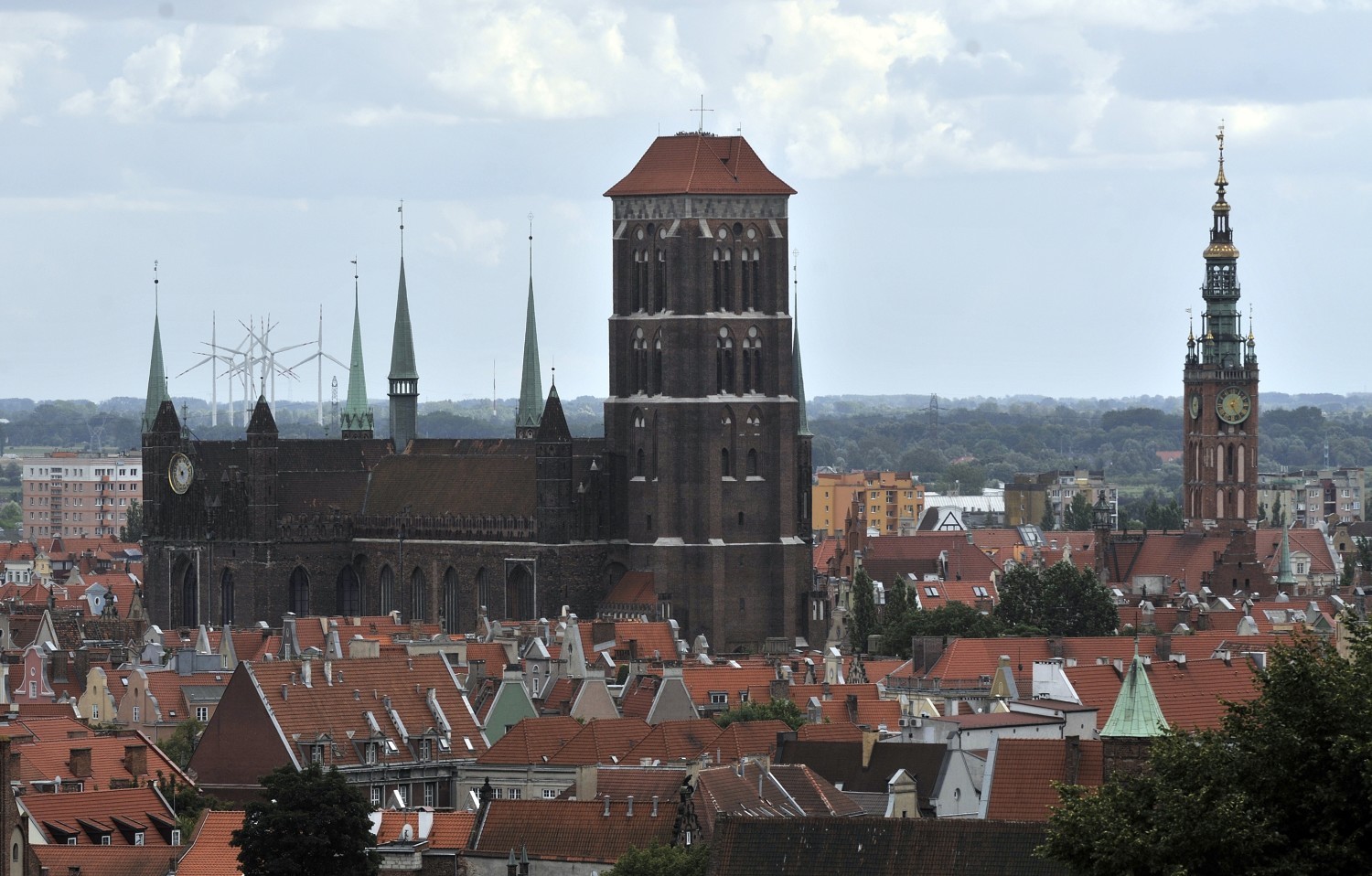 4. Was siehst du auf dem Foto?
RATHAUS
PEINKAMMERTOR
MARIENKIRCHE
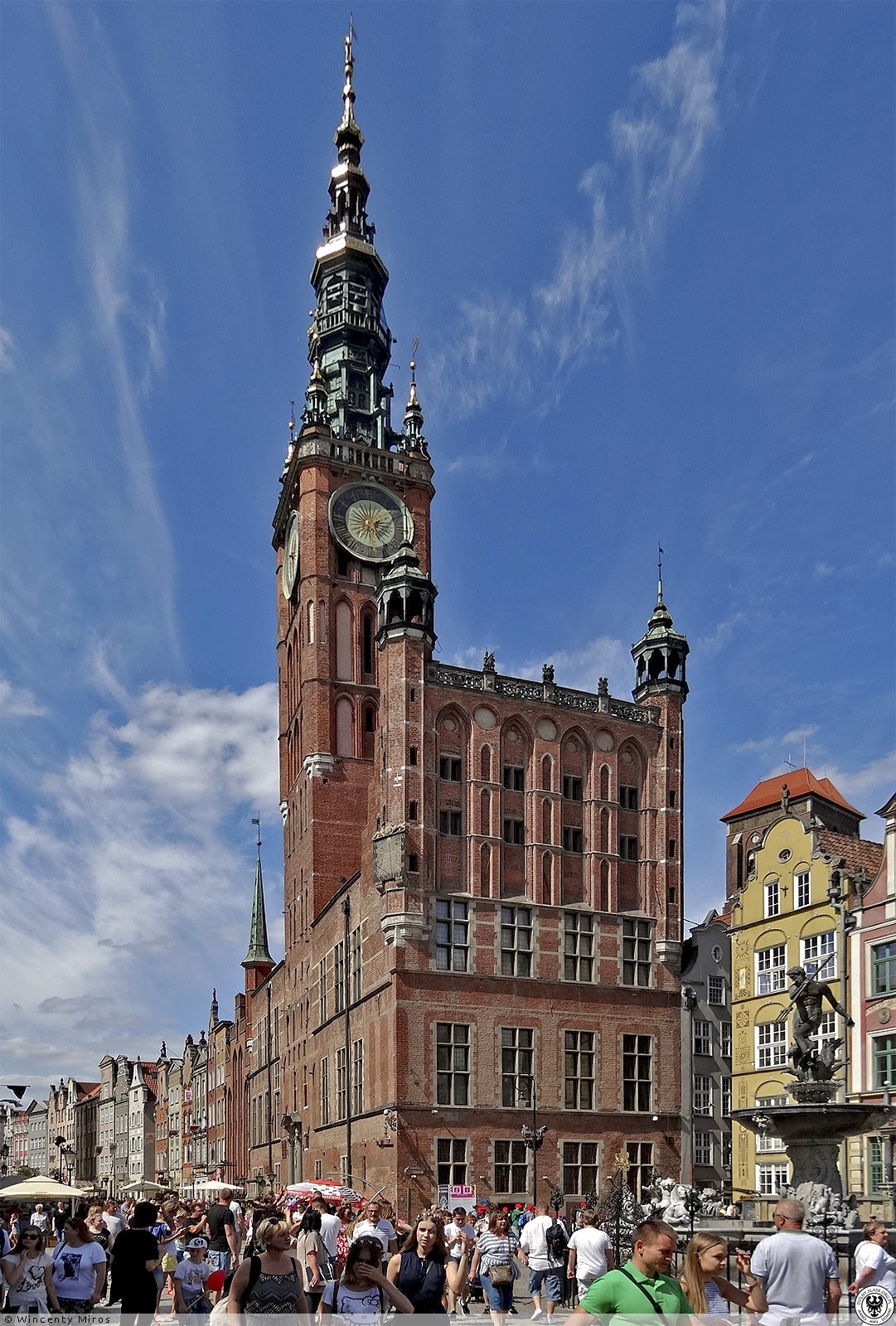 5. Was siehst du auf dem Foto?
MARIENKIRCHE
RATHAUS
UPHAGEN’S HAUS
6. Was siehst du auf dem Foto?
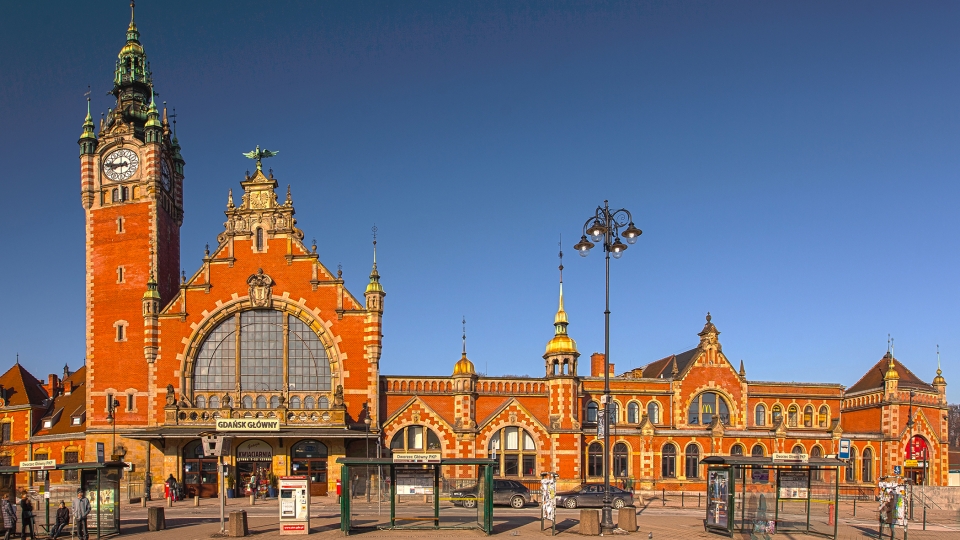 RATHAUS
HAUPTBAHNHOF
WERFT DANZIG
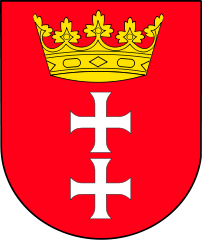 7. Was siehst du auf dem Foto?
POLENS WAPPEN
DANZIGS WAPPEN
POLENS FLAGGE
8. Was bedeutet das motto: nec temere nec timide?
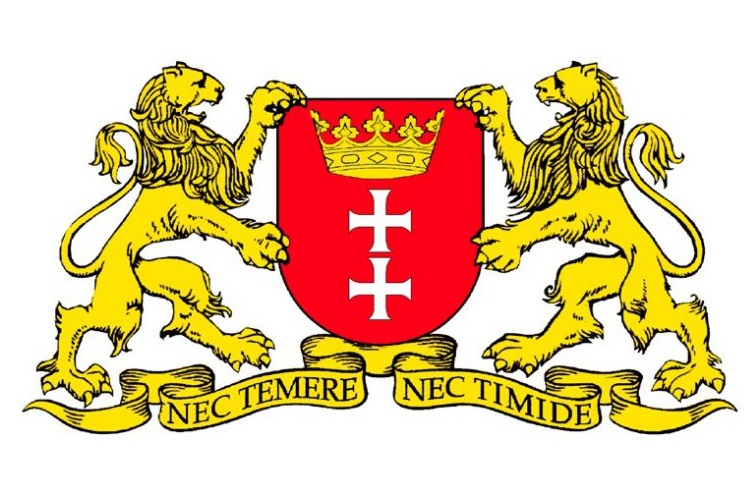 Weder unbesonnen noch furchtbar
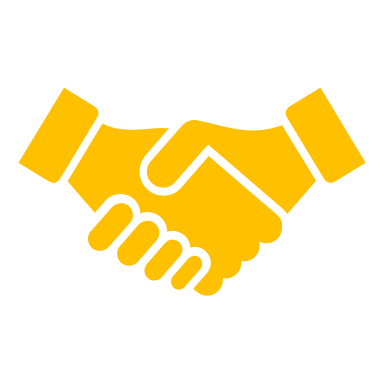 DZIĘKUJĘ ZA UWAGĘ!